Universidad Autónoma Agraria Antonio Narro
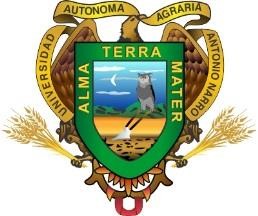 Prácticas profesionales

Entidad receptora
Redsunfarms

Bernardino Amado Amador
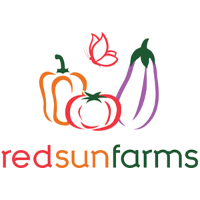 Descripción de la empresa
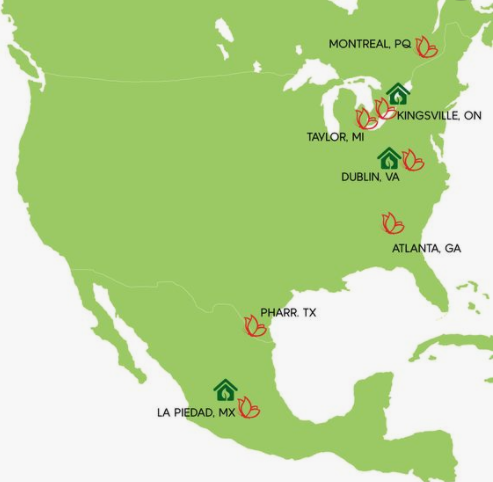 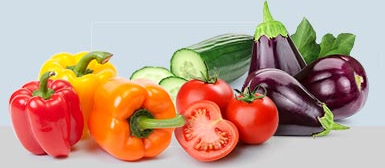 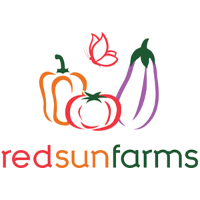 Objetivos Específicos
Adquirir experiencia en el manejo y el establecimiento del control biológico, bajo invernadero de la mas alta tecnología.

Adquirir conocimiento en el área de fitosanidad (uso de plaguicidas, plagas, enfermedades etc.)

Adquirir experiencia y habilidades en el manejo de personal.
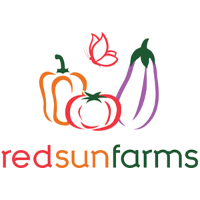 Descripción de la actividades      Monitoreo de plagas y enfermedades en pimiento
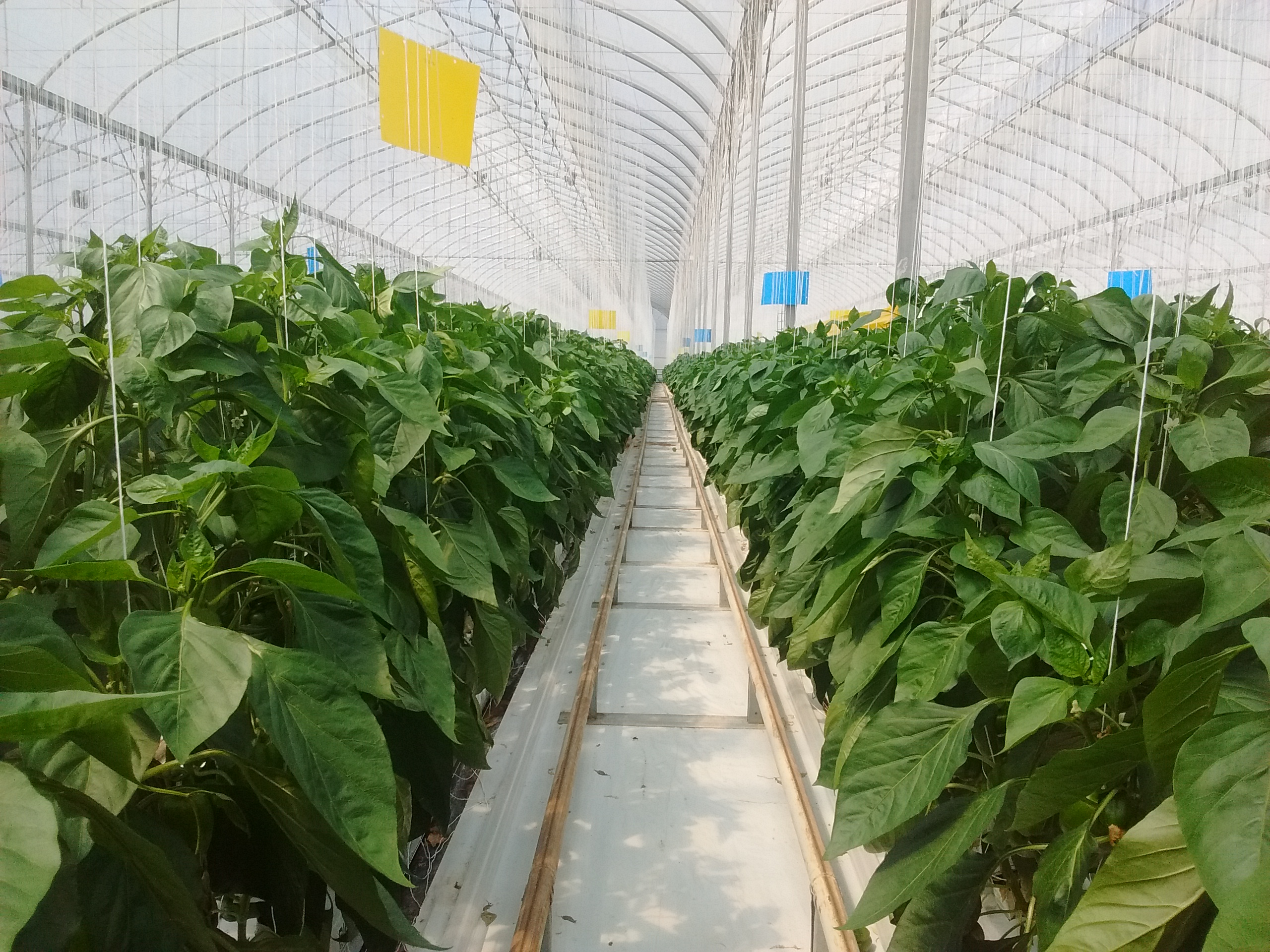 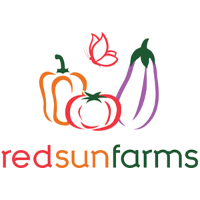 Monitoreo de trampas amarillas y control biológico
Conteo de insecto, plaga presente en la trampa amarilla 
Se lleva acabo semanalmente
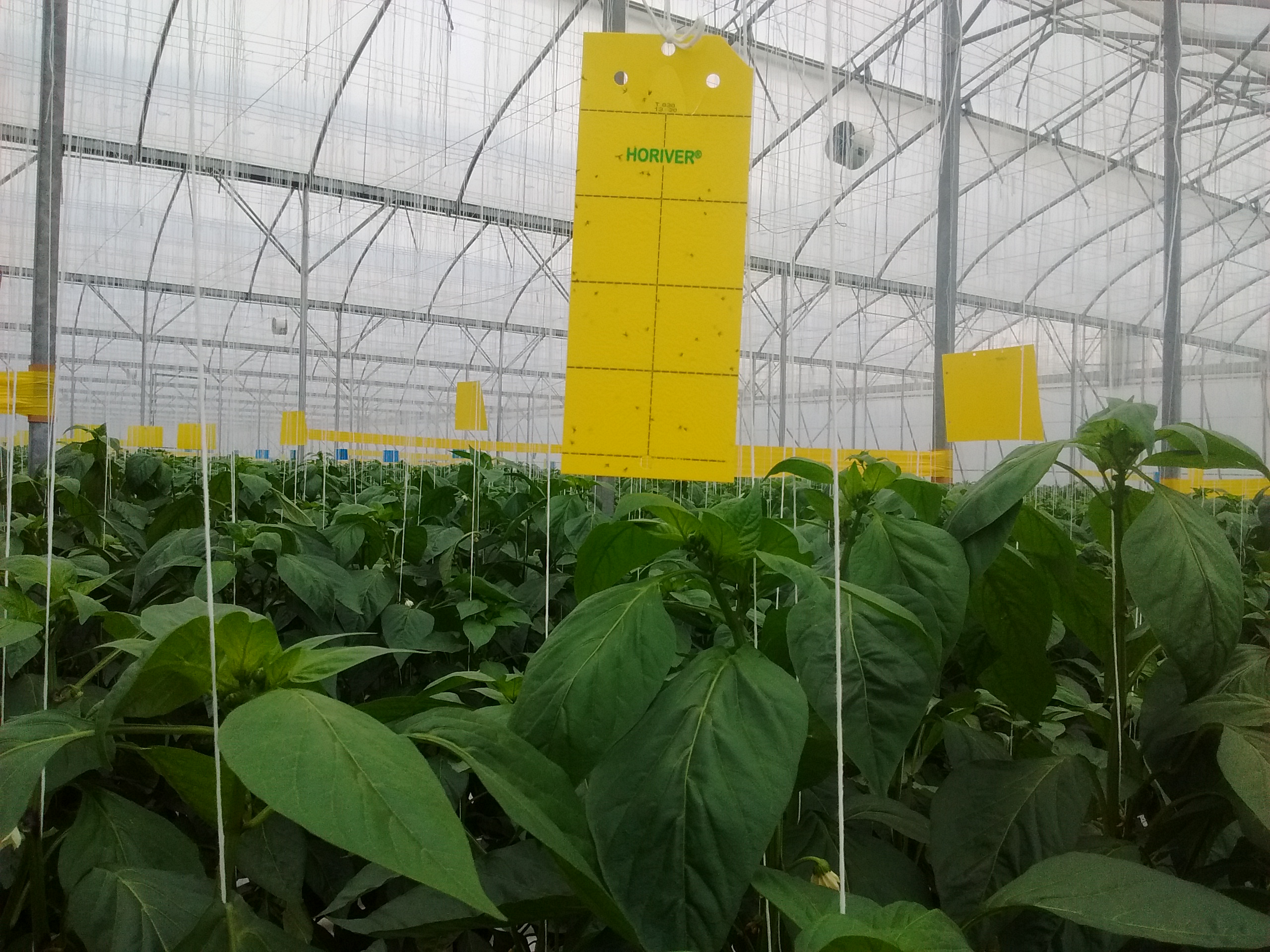 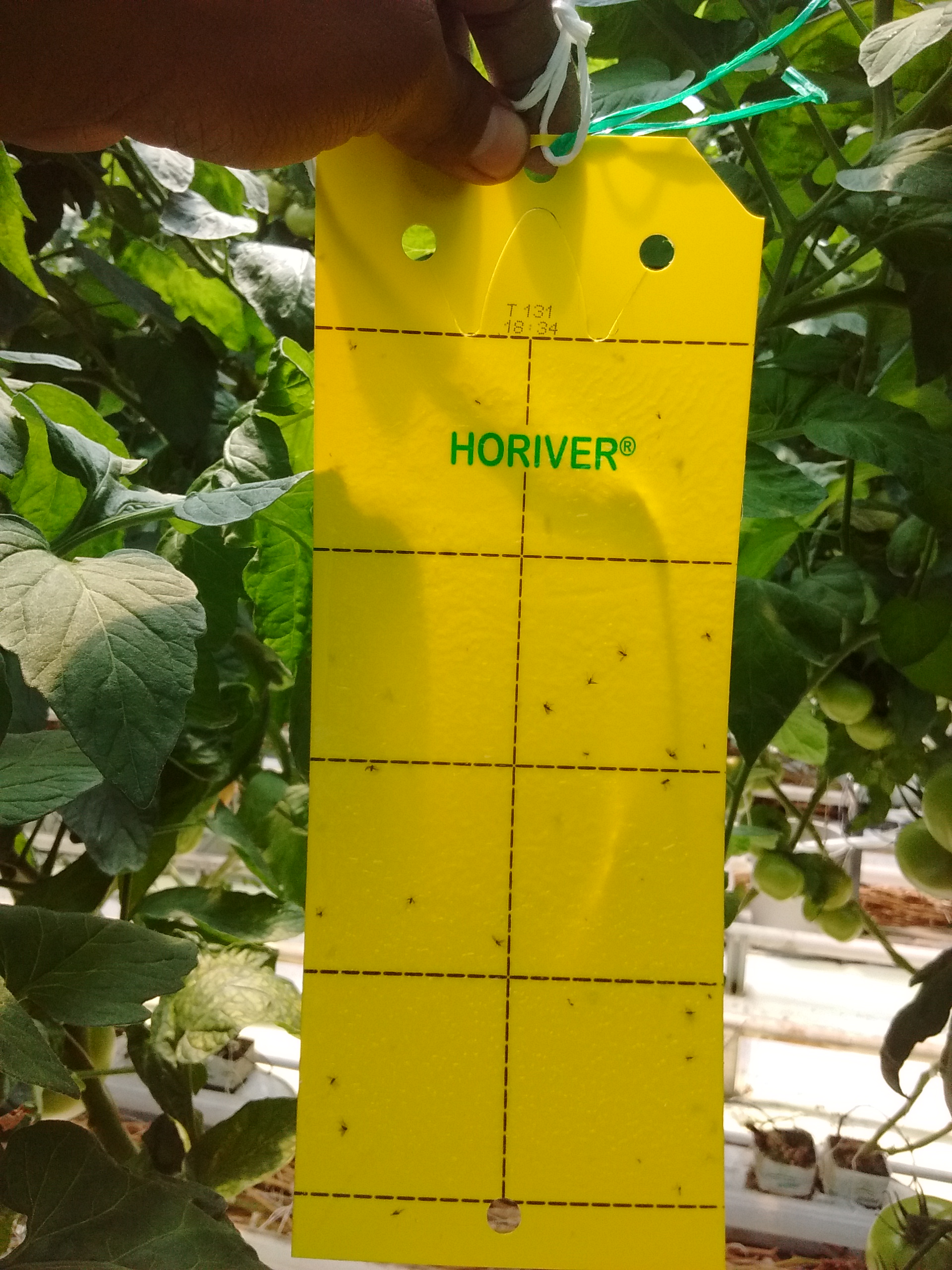 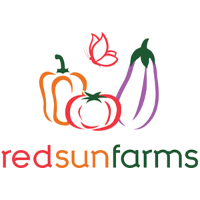 Introducción de control biológico
Orius insidiosus

Amblyseius swirskii 

Neoseiulus californicus
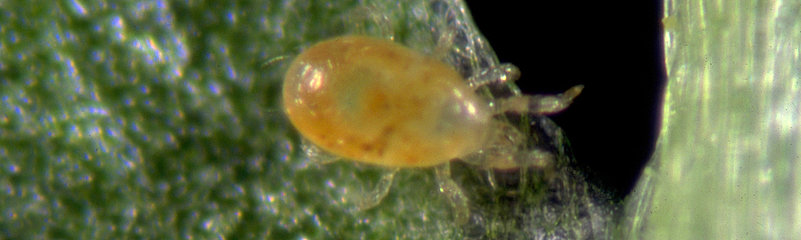 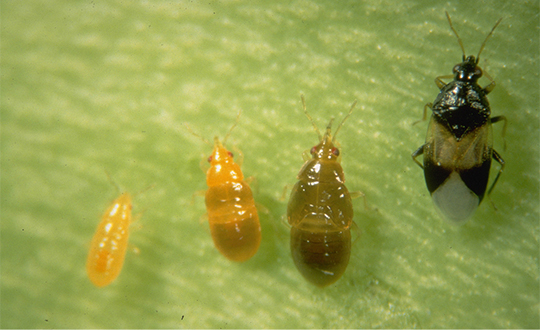 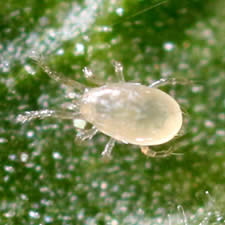 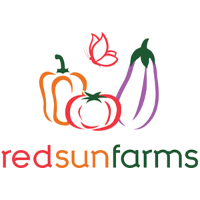 Introducción de control biológico
Phytoseiulus persimilis

Aphidius colemani 

 Eretmocerus eremicus
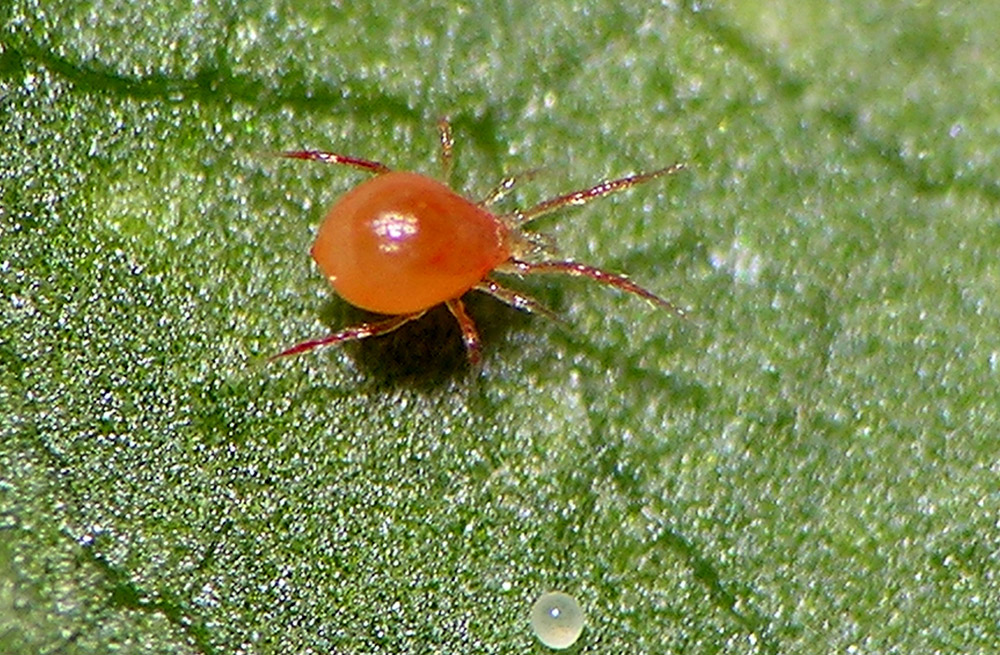 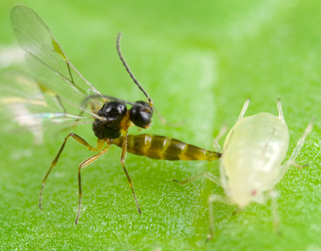 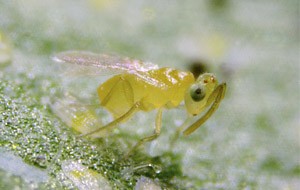 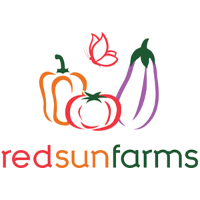 Liberación del control biológico
Rociar el material sobre las hojas del cultivo
Colgar los sobres en el cultivo
Repartir el contenido en cajas (dibox)
Colgar las tarjetas en las plantas
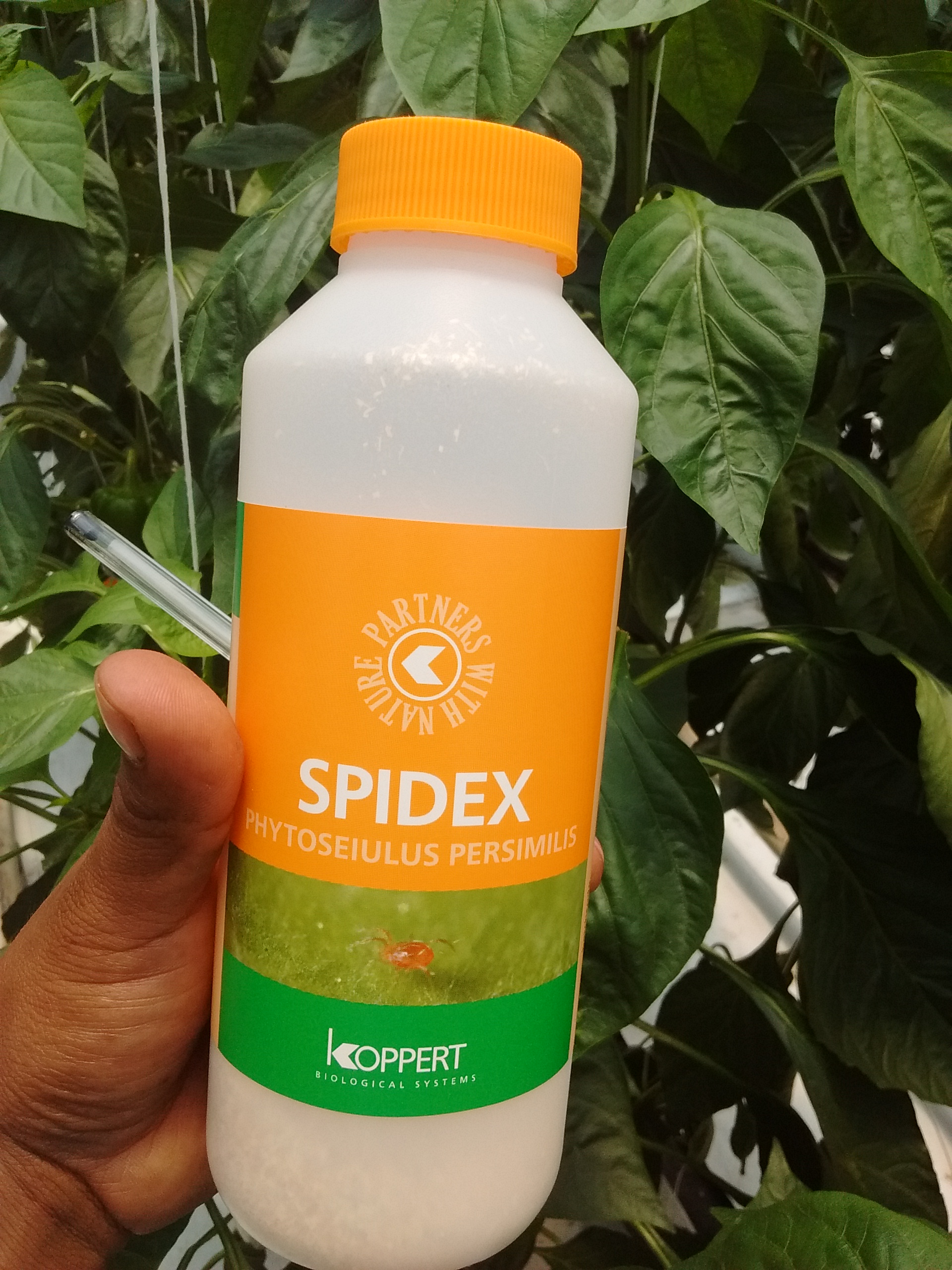 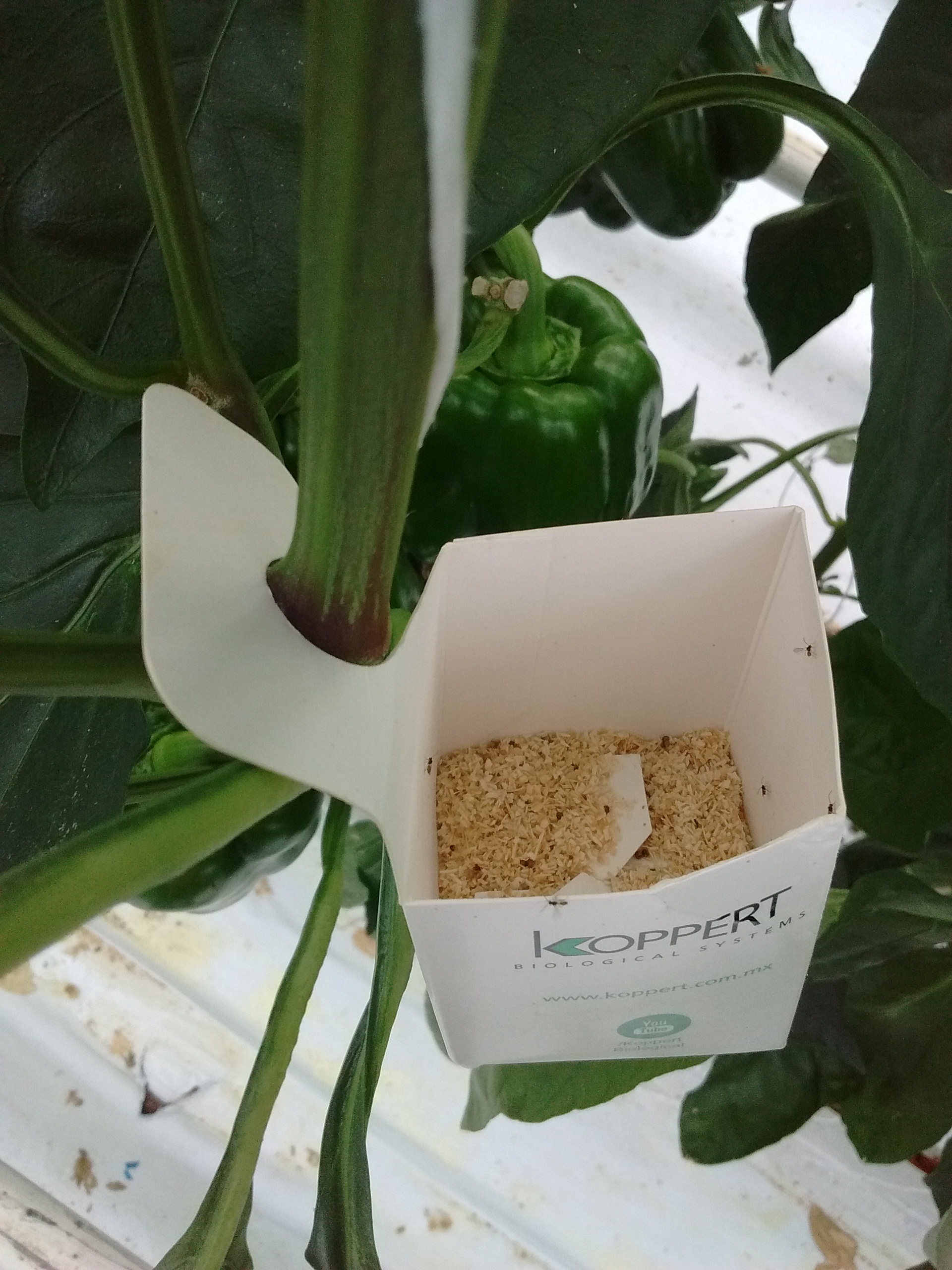 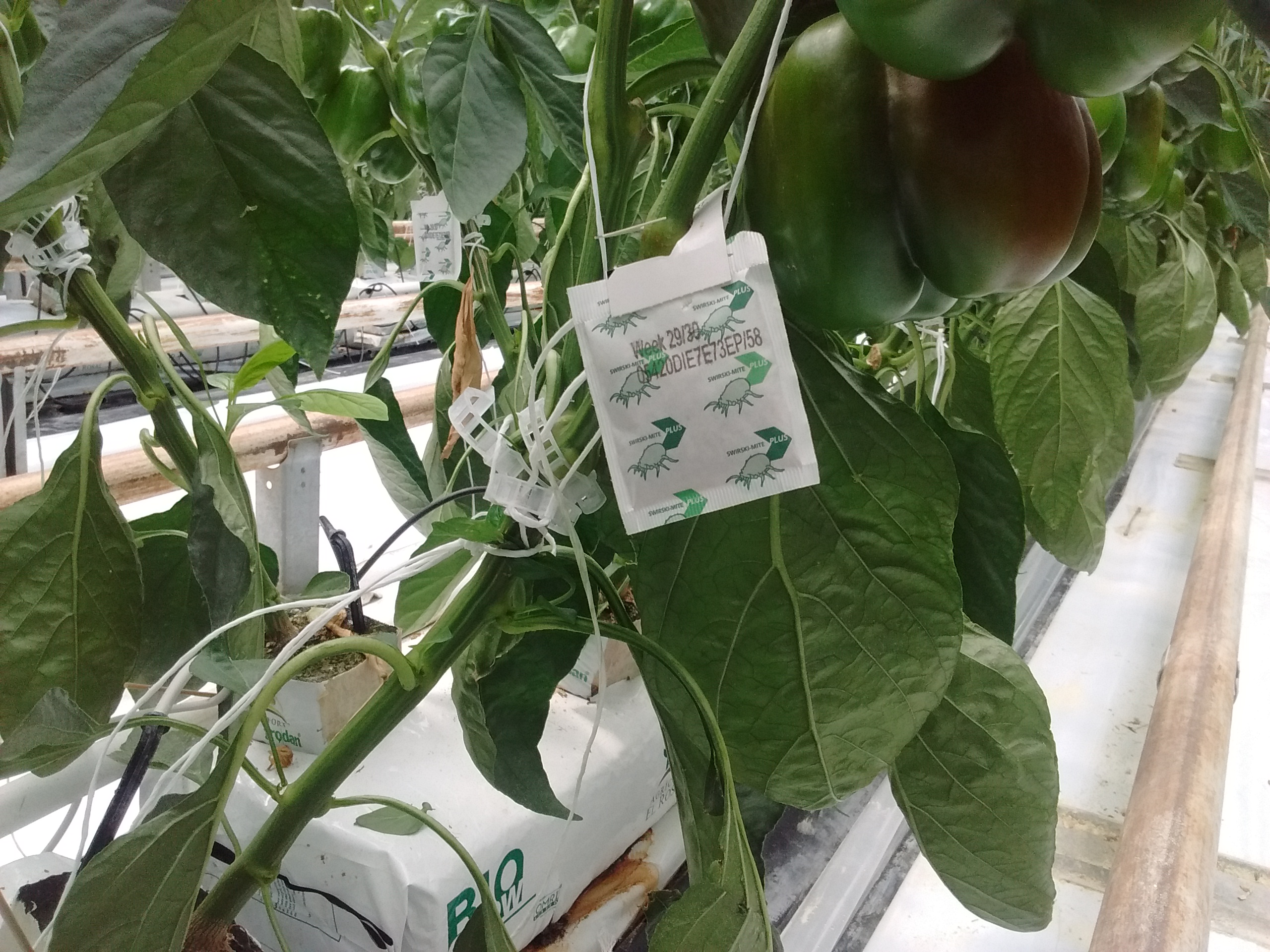 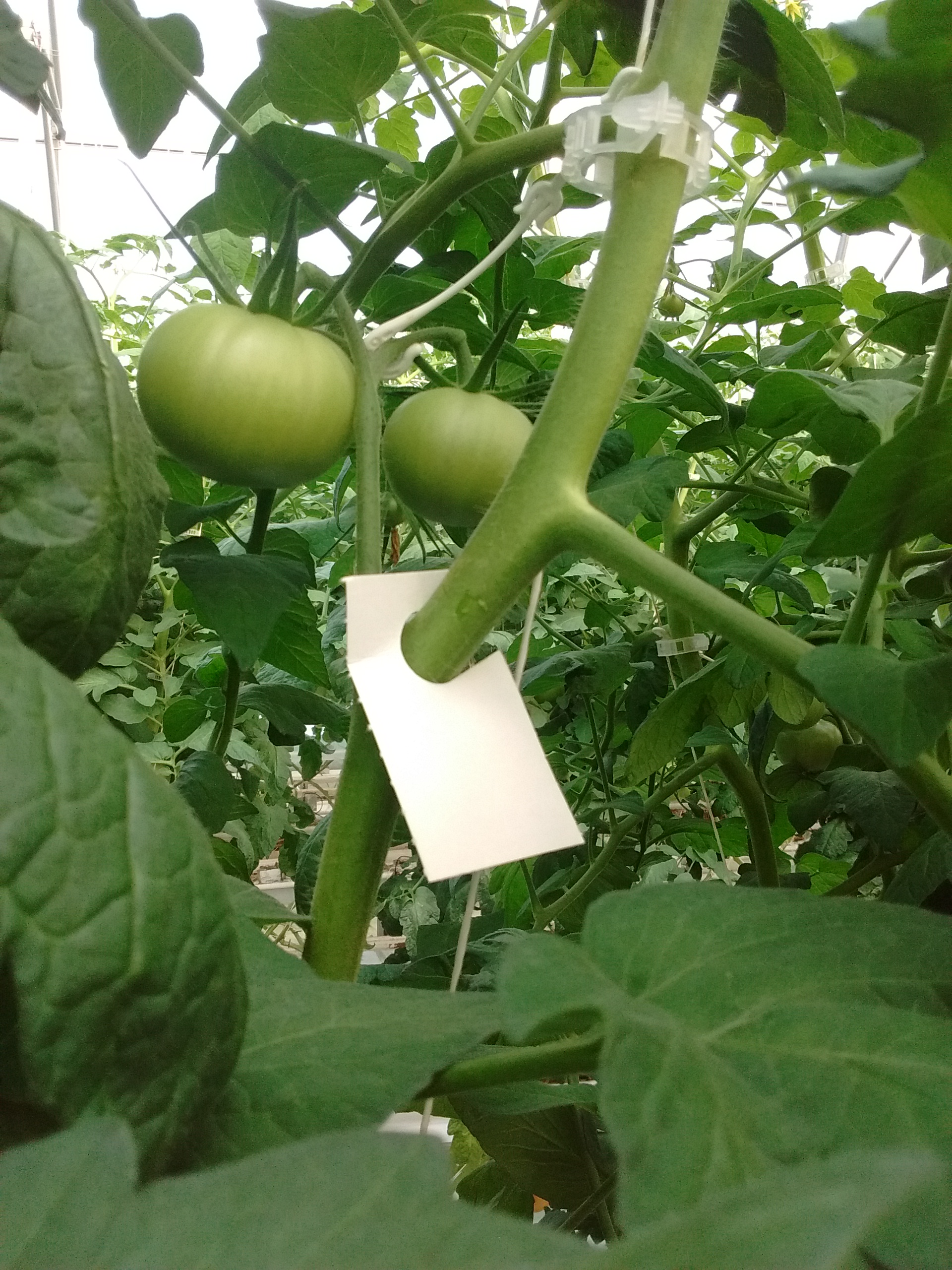 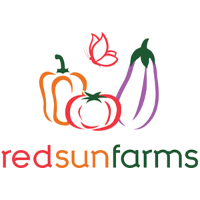 Evaluación del control biológico
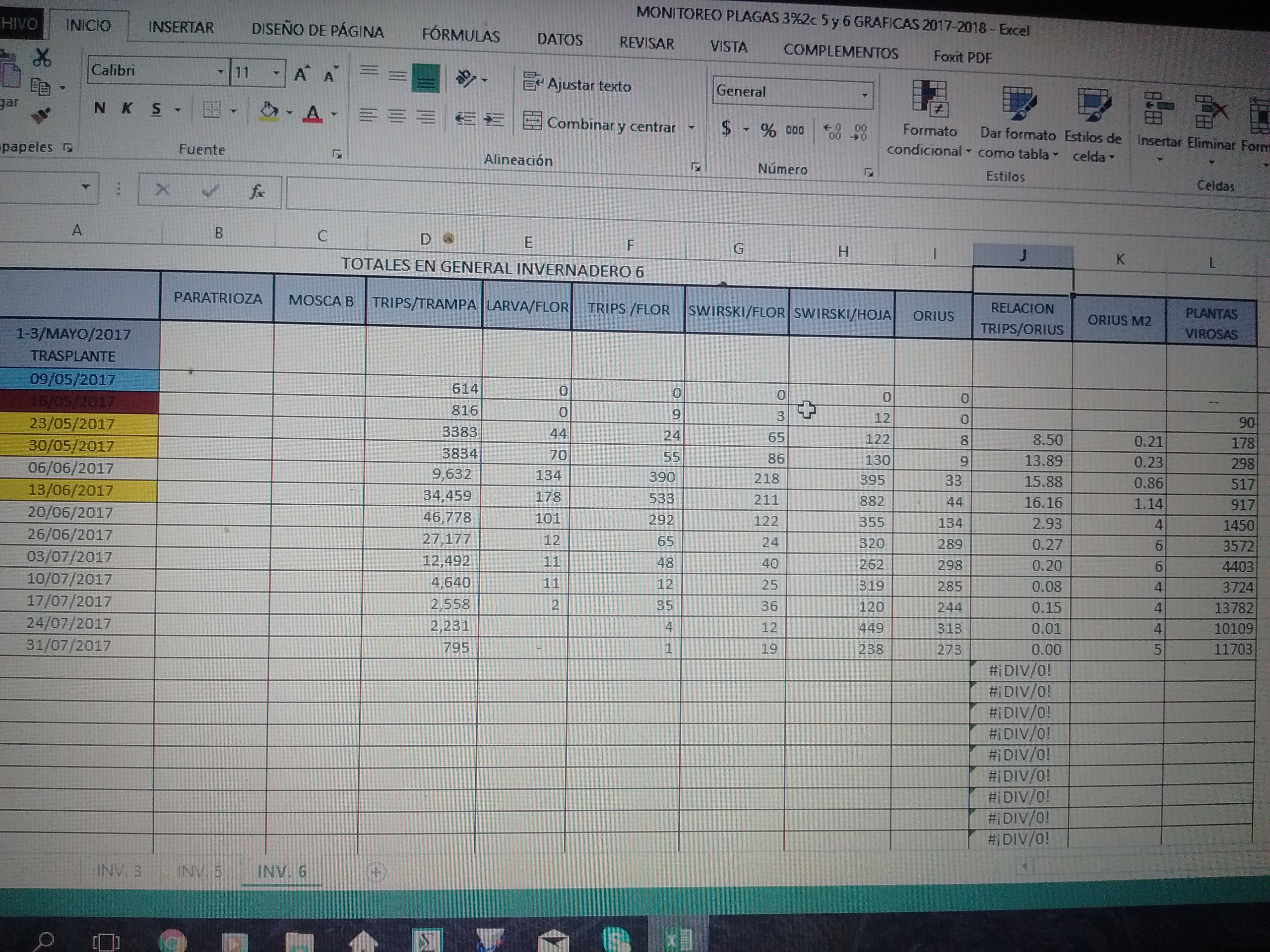 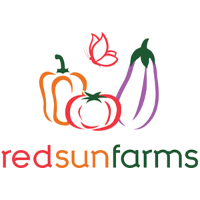 Eliminar plantas enfermas o fuera de tipo
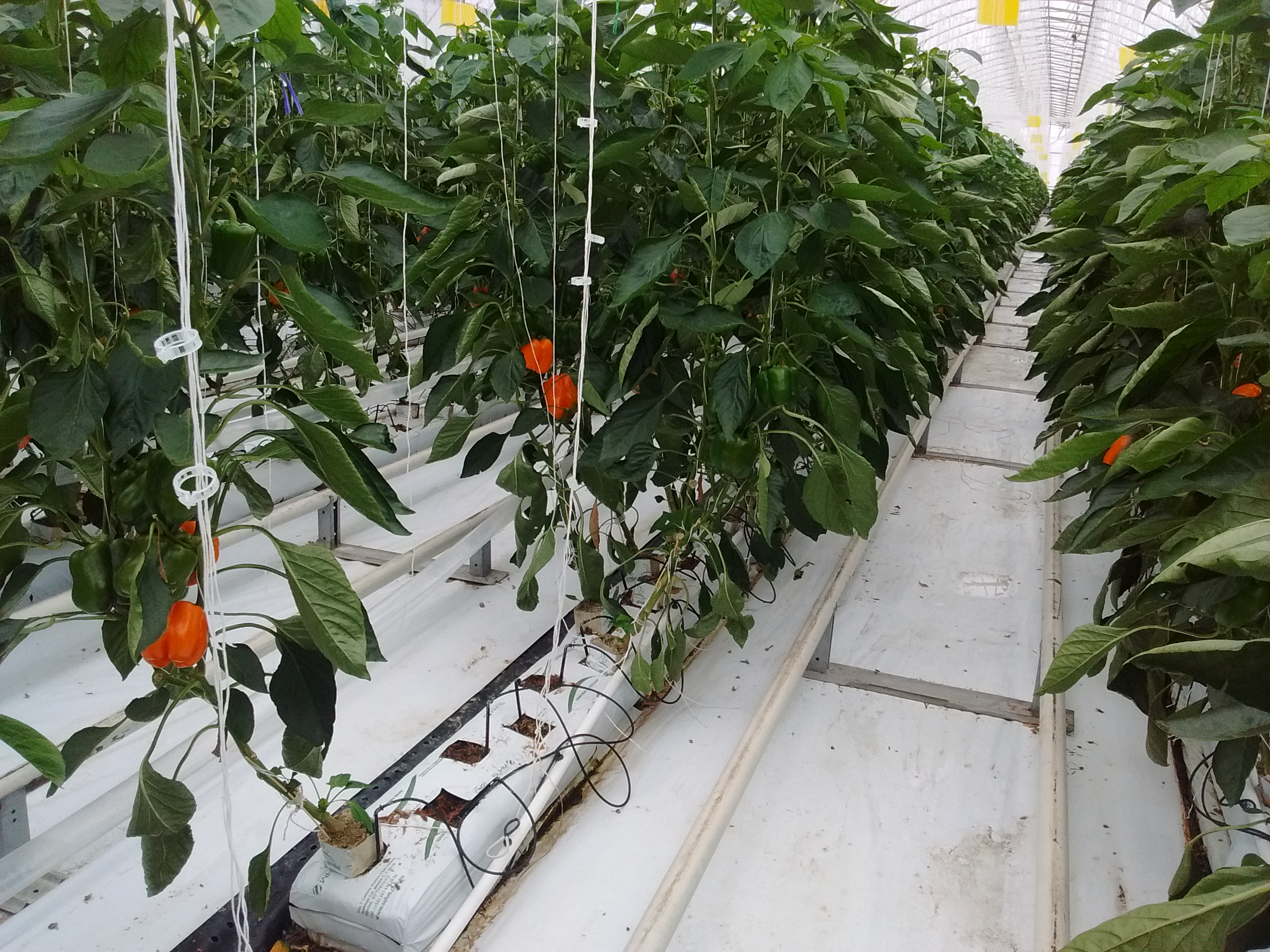 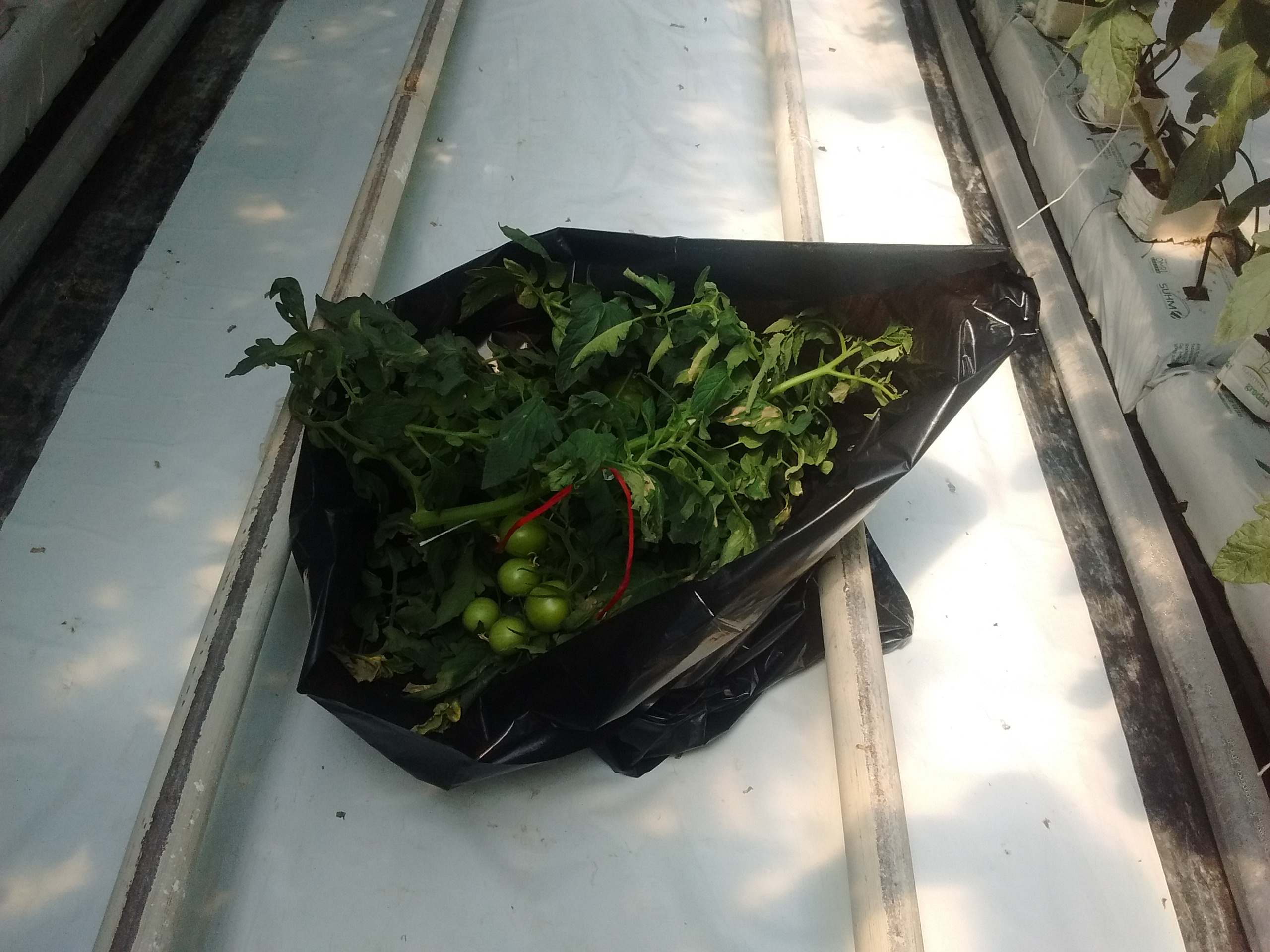 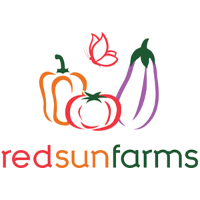 Prueba de productos para el piojo harinoso
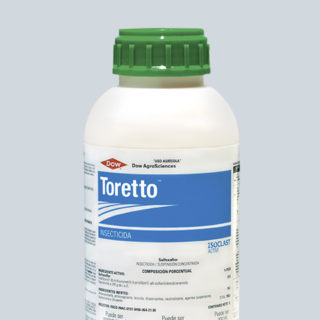 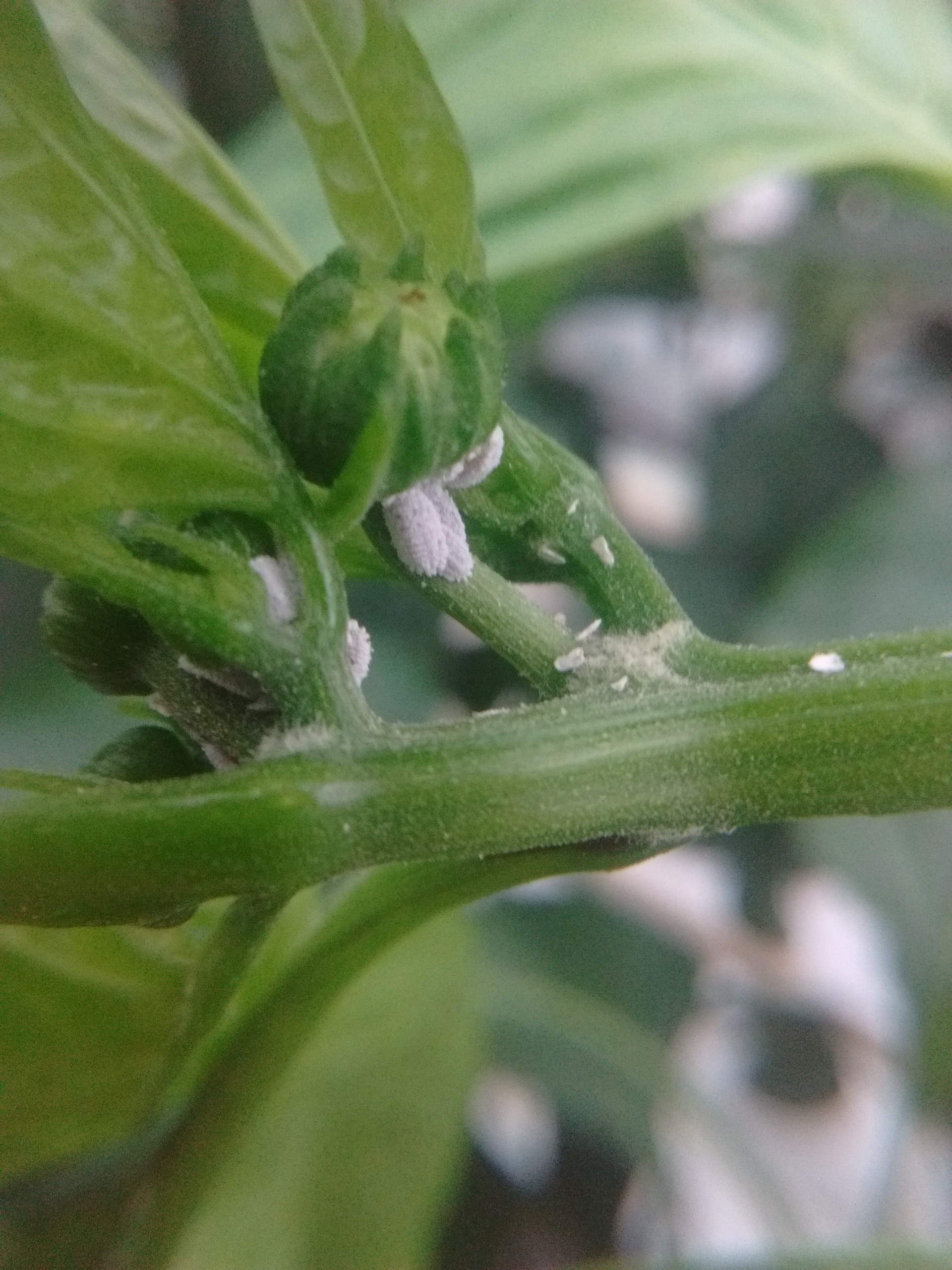 Toreto
Beleaf
Sivanto
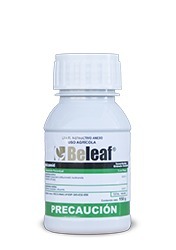 Fertirrigación
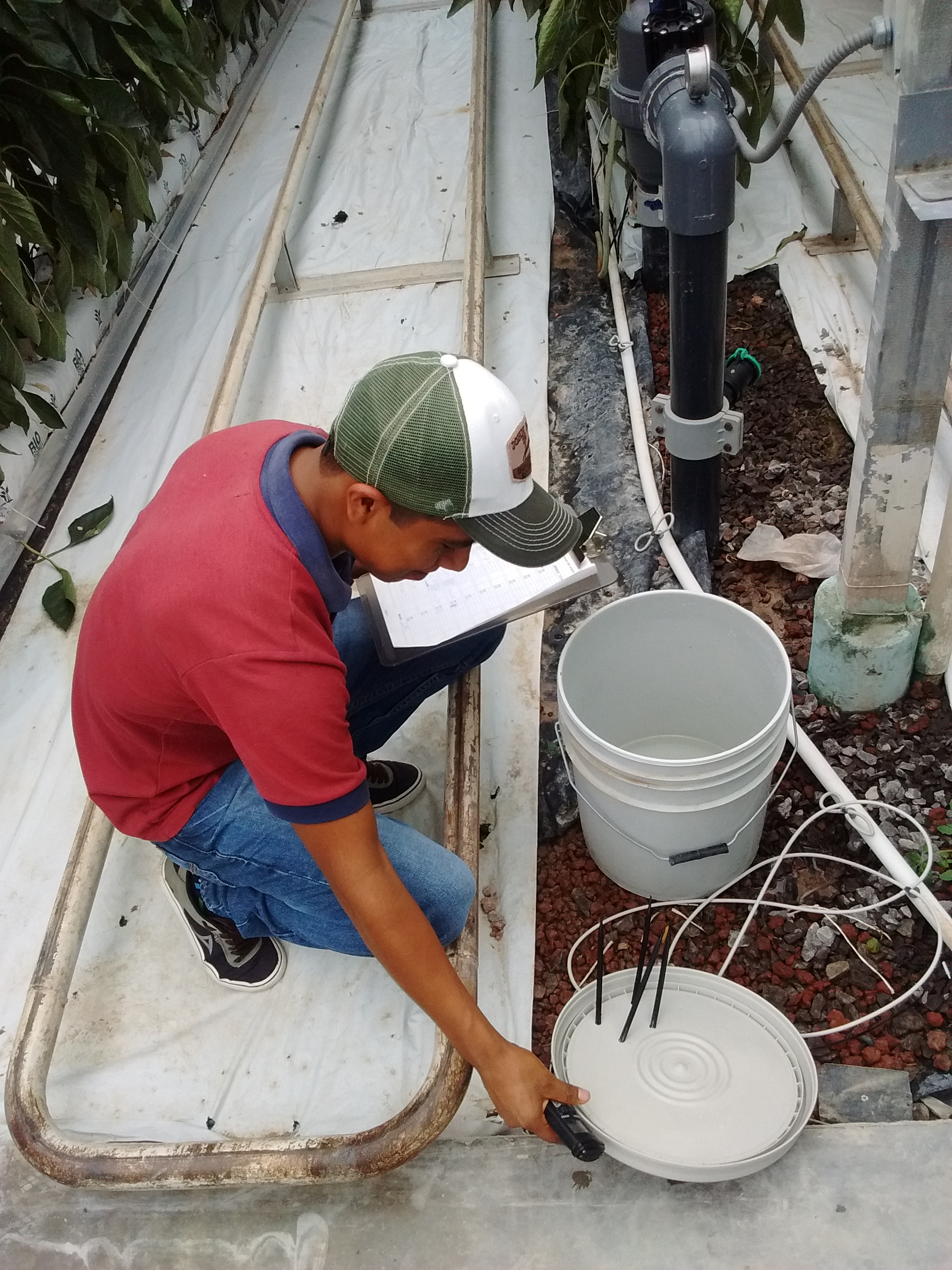 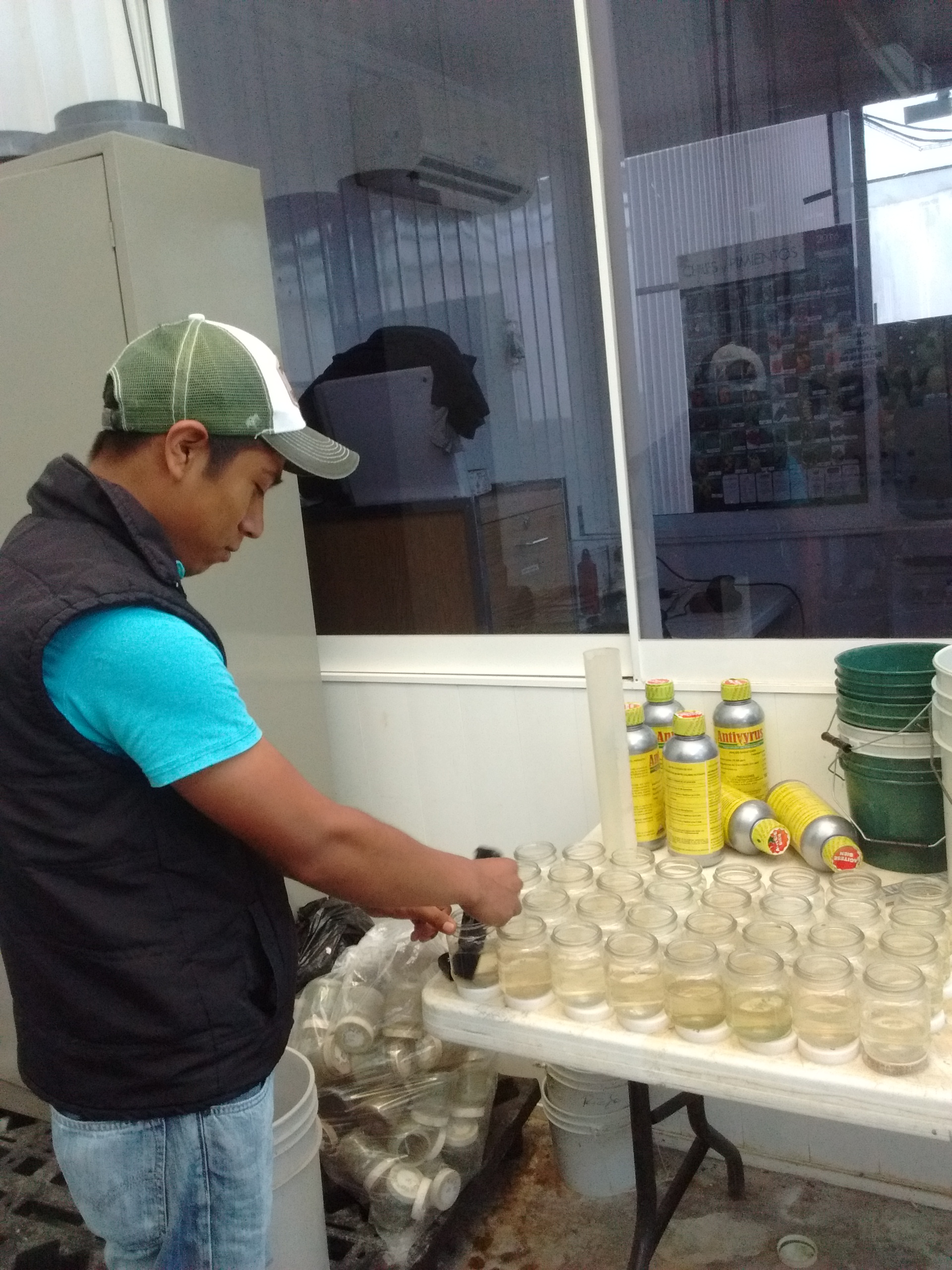 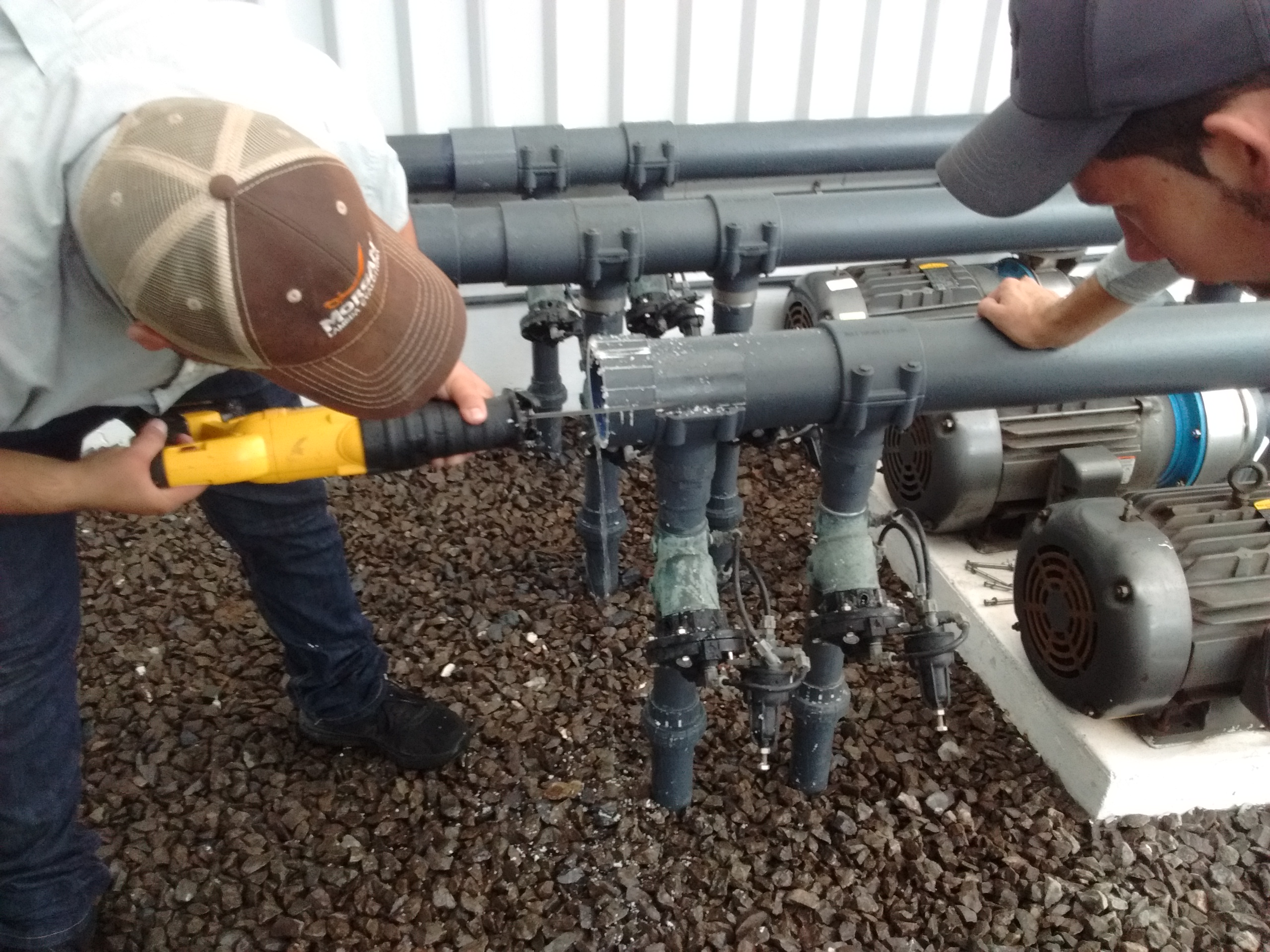 Fertirrigación
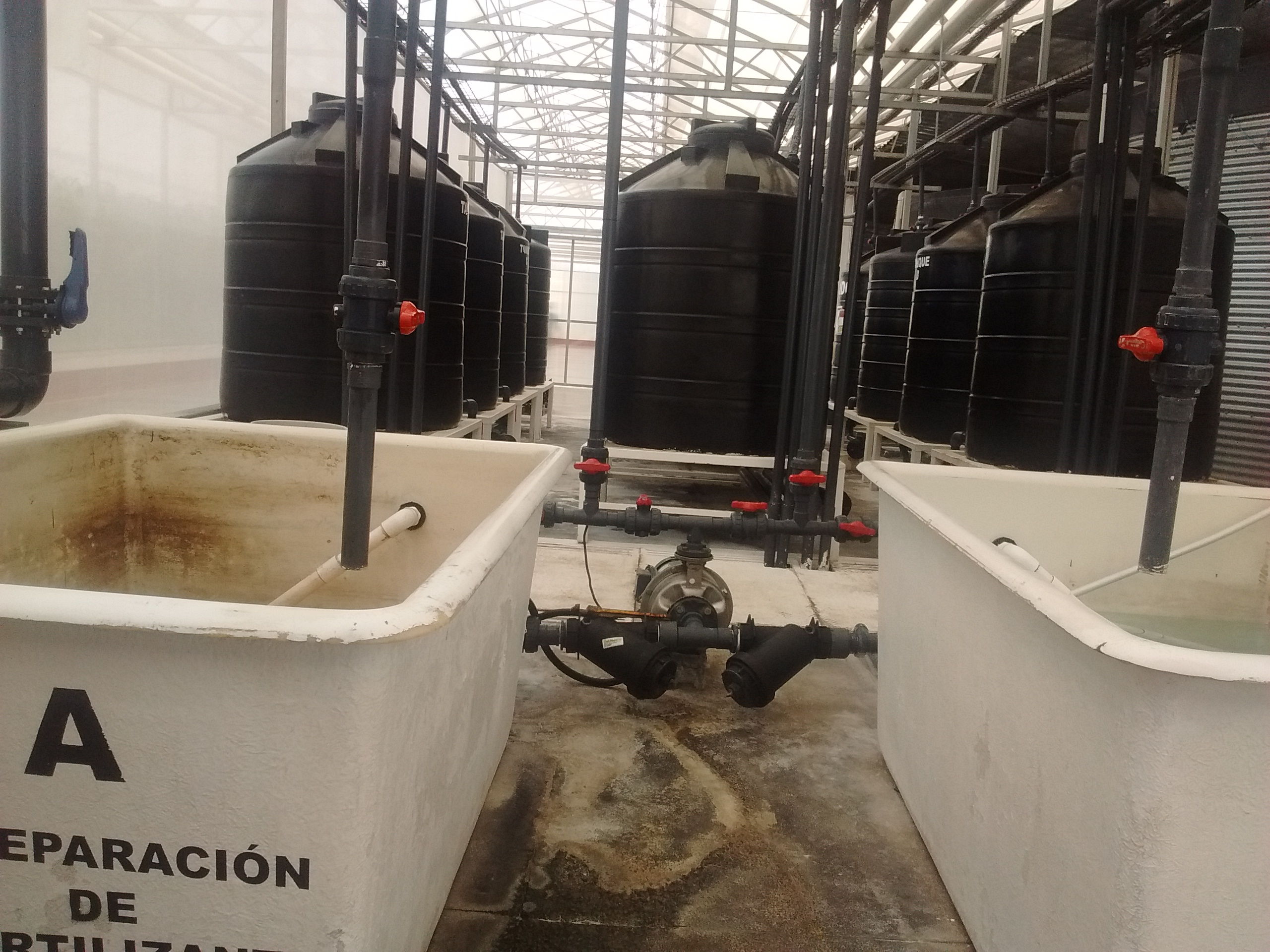 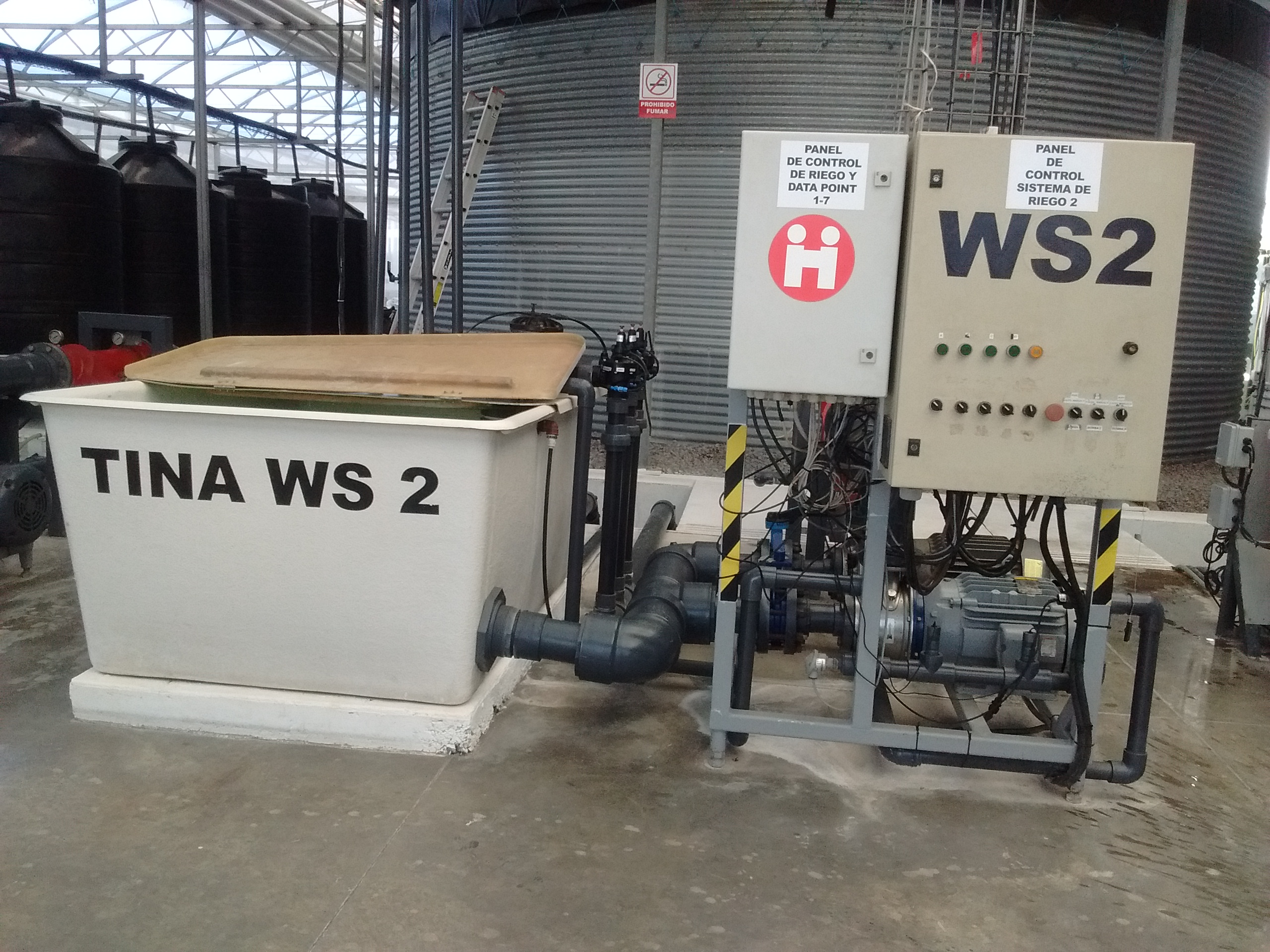 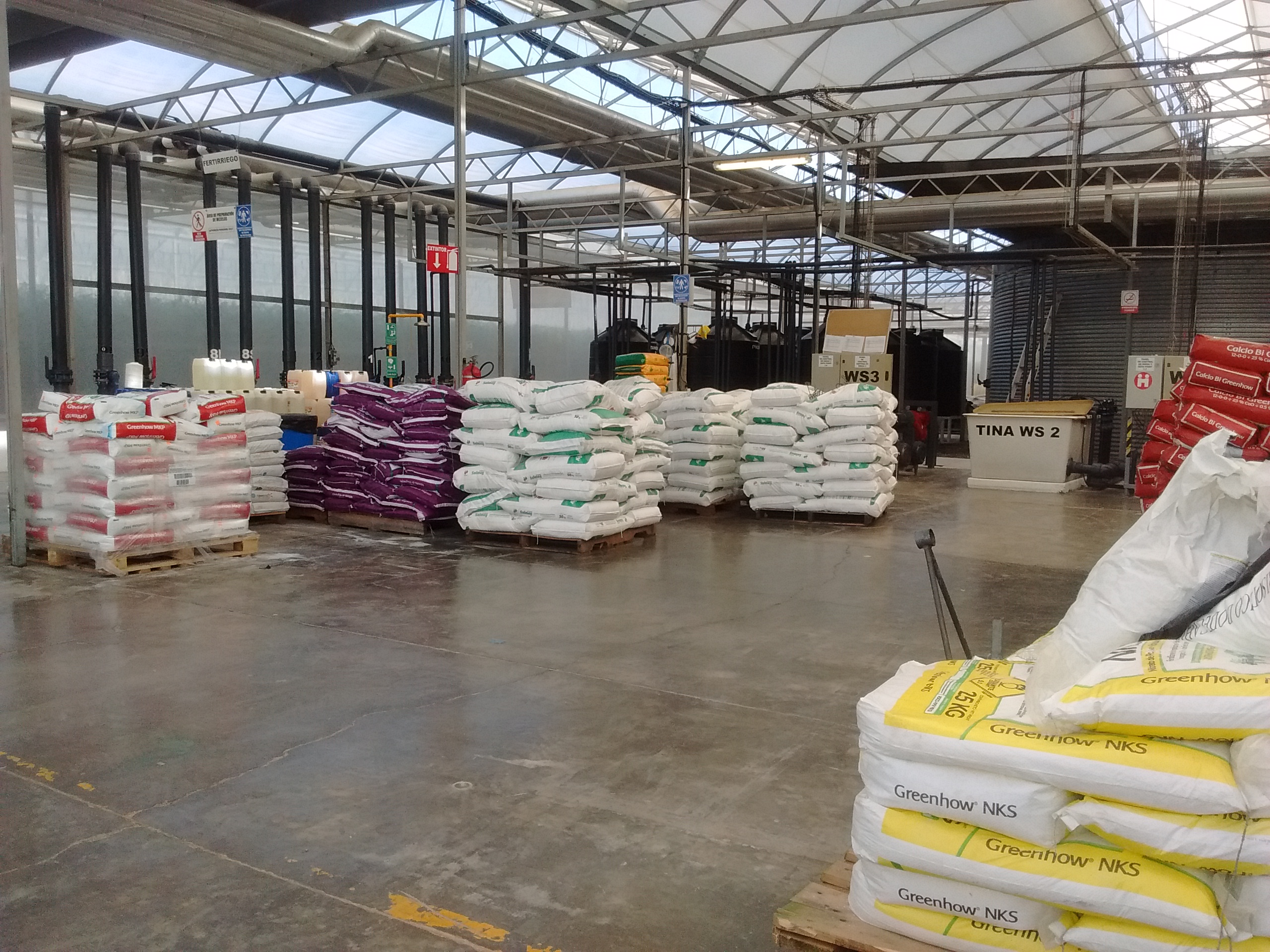 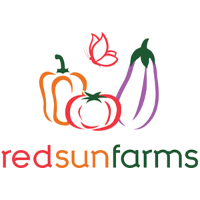 Área del conocimiento puestas en práctica
Área de fitosanidad ( plagas, enfermedades, uso de plaguicidas, etc.)
Fisiología vegetal
Nutrición vegetal
Inglés
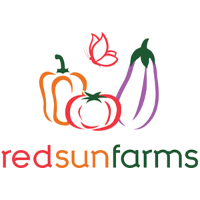 Autoevaluación
Mi desarrollo durante las prácticas profesionales estuvieron bien, ya que pude adquirir nuevos conocimientos así como nuevas técnicas de trabajo, cumpliendo y mostrando interés con las actividades que se me asignaron en la entidad receptora durante mi estancia.